Poloha – postavení – držení – naléhání plodu
Petr Křepelka
Porodnické vyšetřovací metody
Klinické vyšetření
Zevní vyšetření
Vnitřní vyšetření
Paraklinické vyšetřovací metody
Uložení plodu v děloze
Poloha plodu – situs
Postavení plodu – positio
Držení plodu – habitus
Naléhání plodu - presentatio
1. Poloha plodu
vztah podélná osa plodu - podélná osa dělohy
Poloha podélná záhlavím
Deflexní polohy podélné hlavičkou
Poloha čelní
Poloha předhlavím
Poloha obličejová
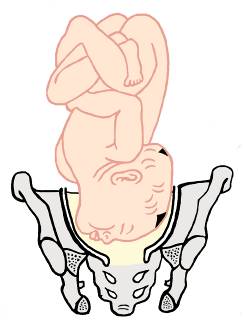 Polohy podélné koncem pánevním
Úplný konec pánevní
Neúplný konec pánevní:
řitní
nožkou
nožkami
kolínkem / kolínky
kolínkem a nožkou
Poloha příčná
Indikace k SC
Polohy šikmé
Příznivá šikmá poloha
Nepříznivá šikmá poloha
Poroditelná spontáně
POZOR: hlava vstupuje v deflexi
2. Postavení plodu
U podélných poloh
vztah hřbet plodu - děložní hrana
U příčné polohy
uložení hlavičky plodu na lopatu kosti kyčelní

Sklon  hřbetu dopředu či dozadu – podle verze a torze děložní
Uložení dělohy v dutině břišnína konci III. trimestru
Uložení dělohy v dutině břišnína konci III. trimestru
Dextroverzetorze
(DVT)
Sinistroverzetorze
(SVT)
Běžná (obyčejná)
Vzácná (méně obyčejná)
Příčné řezy, pohled z kaudální strany kraniálně
Postavení plodu u podélných poloh
I. obyčejné (levé)
II. obyčejné (pravé)
DVT
(obyčejné postavení)
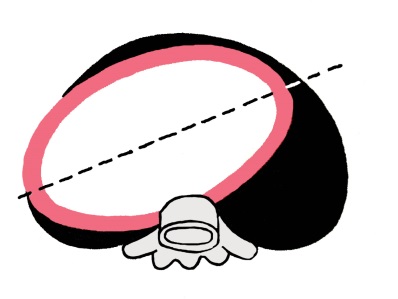 Postavení plodu u podélných poloh
I.  méně obyčejné (levé)
II. méně obyčejné (pravé)
SVT
( méně obyčejné postavení)
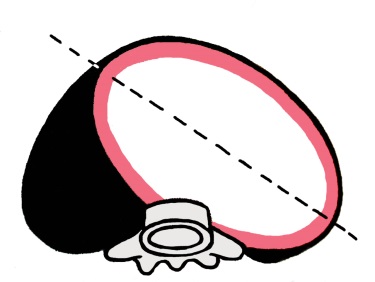 Postavení plodu u příčných poloh
I. – levé dorsoanteriorní
II. - pravé dorsoanteriorní
I. – levé dorsoposteriorní
II. – pravé dorsoposteriorní
3. Držení plodu
vzájemný vztah částí plodu k sobě
4. Naléhání plodu
vztah naléhající části - pánevní vchodu
Naléhání
Centrické
Indiferentní
Synklitické
4. Naléhání plodu
vztah naléhající části - pánevní vchodu
Naléhání
Centrické 	x 	excentrické
Indiferentní 	x 	diferentní
Synklitické 	x 	asynklitické
Fyziologické naléhání
Porucha naléhání
Naléhání plodu
vztah naléhající části - pánevní vchodu
Vztah k rovině pánevního vchodu
hlavička naléhá
Hlava nad vchodem
Zevní vyšetření
Krční rýha 4 p.n.sp.
Vnitřní vyšetření
Dosažitelné promontorium
Dosažitelný horní okraj spony
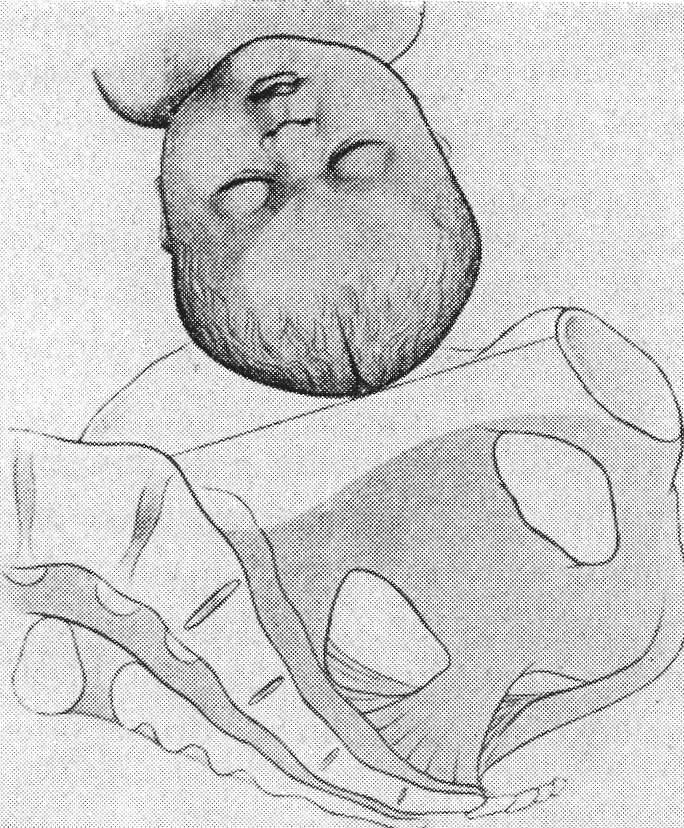 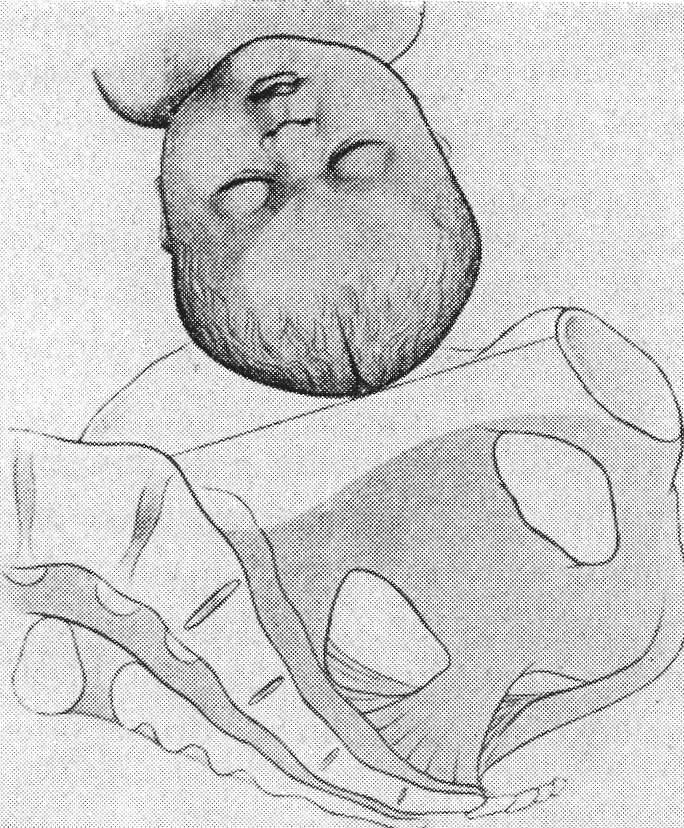 Nad 
vchodem
4
Hlava malým oddílem
Zevní vyšetření
Krční rýha 3 p.n.sp.
Vnitřní vyšetření
Dosažitelné promontorium
Lze vyhmatat celou kost křížovou
Horní polovina spony je dosažitelná
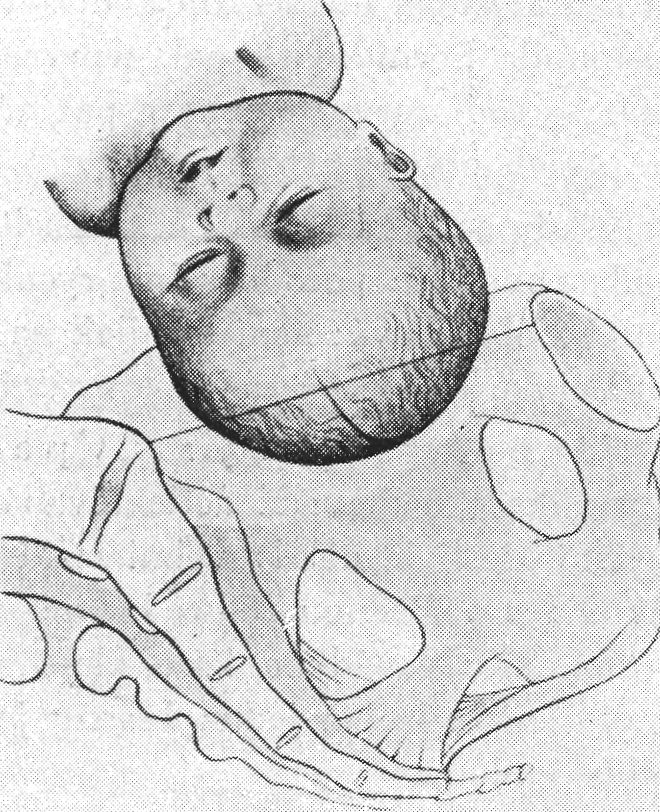 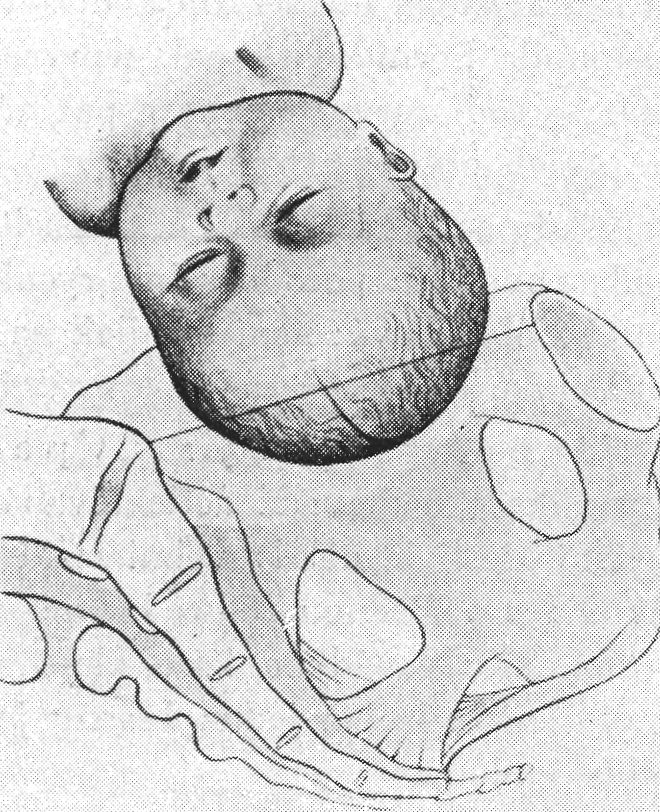 Malý
oddíl
3
Hlava velkým oddílem                         vstouplá
Zevní vyšetření
Krční rýha 2 p.n.sp.
Vnitřní vyšetření
Hmatné dolní 2/3              plochy křížové kosti
Dolní polovina             spony stydké je           hmatná
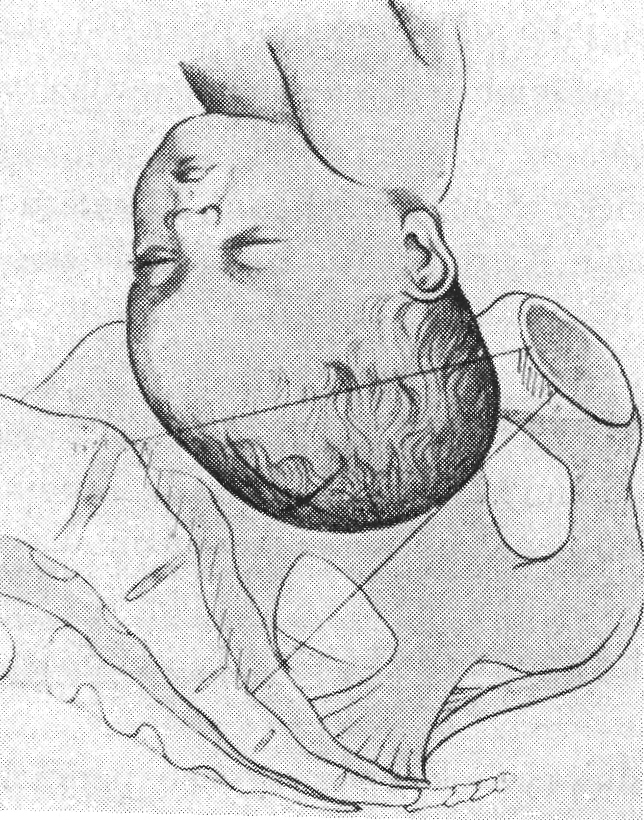 2
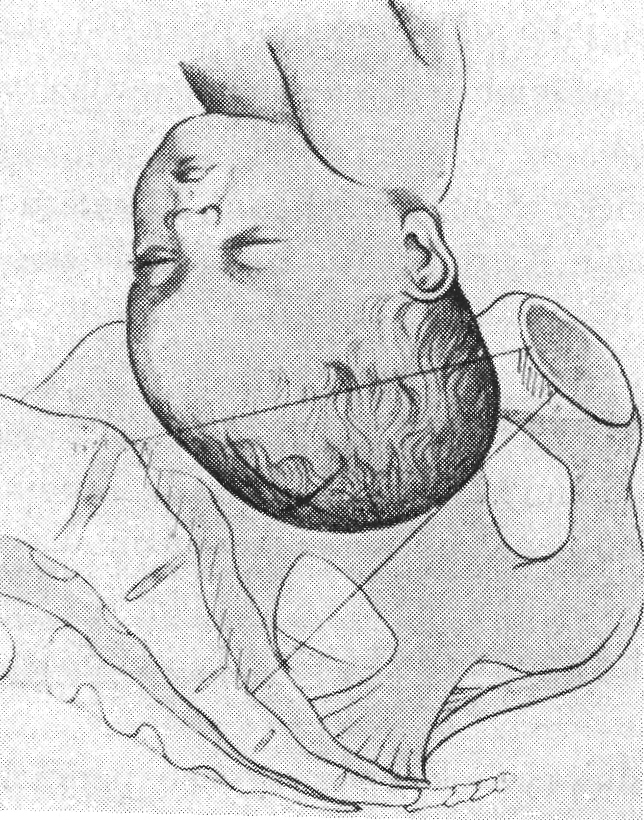 Velký
oddíl
2
Hlava v pánevní šíři
Zevní vyšetření
Krční rýha je 1 p.n.sp.
Vnitřní vyšetření
Hmatná dolní ½              plochy křížové kosti
Zadní plocha spony již není hmatná
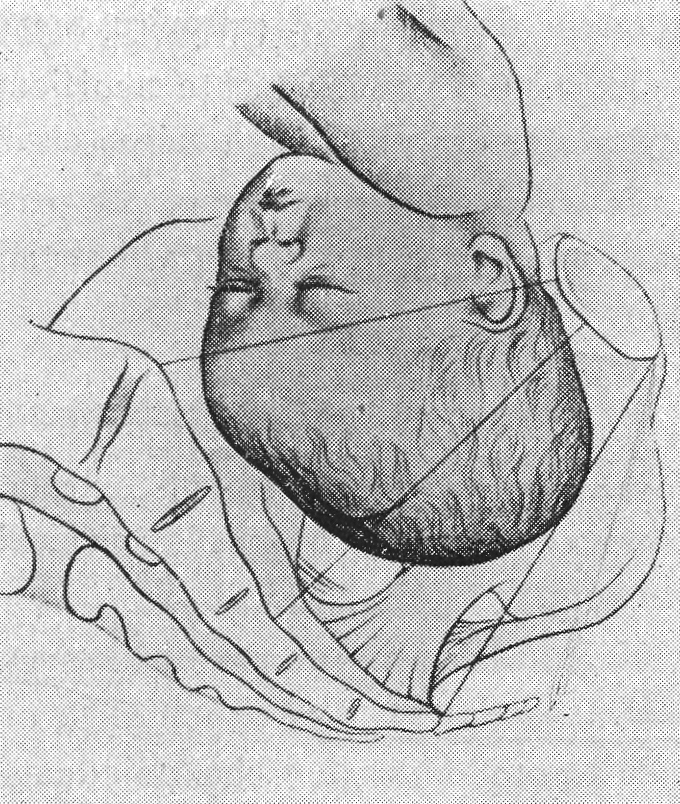 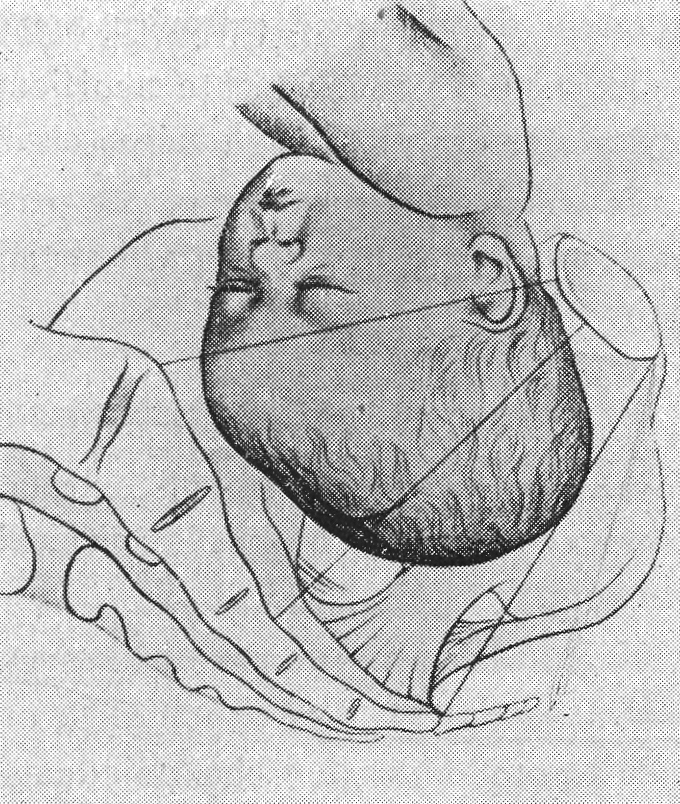 1
Šíře
Hlava v pánevní úžině
Zevní vyšetření
Krční rýha není            hmatná
Je v ½ spony                 stydké
Vnitřní vyšetření
Hmatná pouze                             dolní 1/3 křížové               kosti
Zadní plocha spony není hmatná
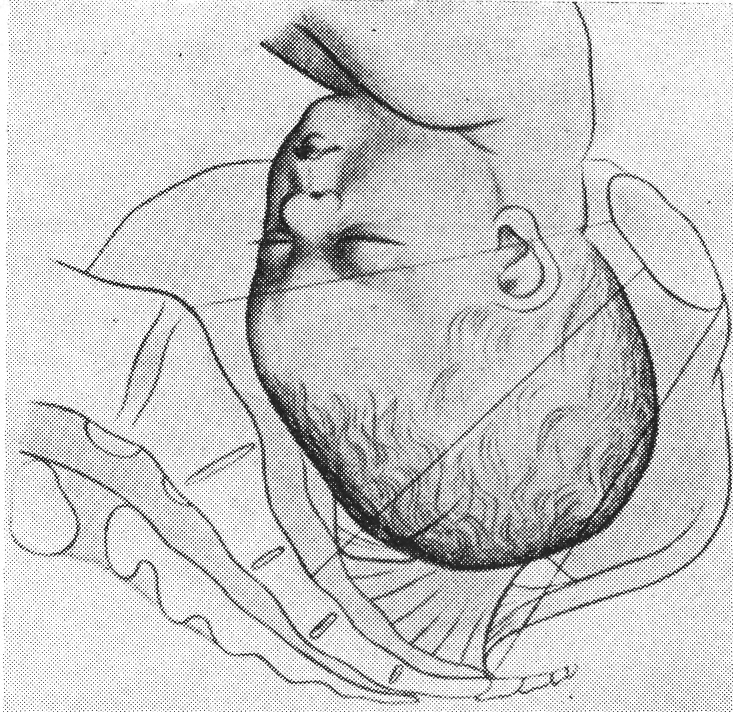 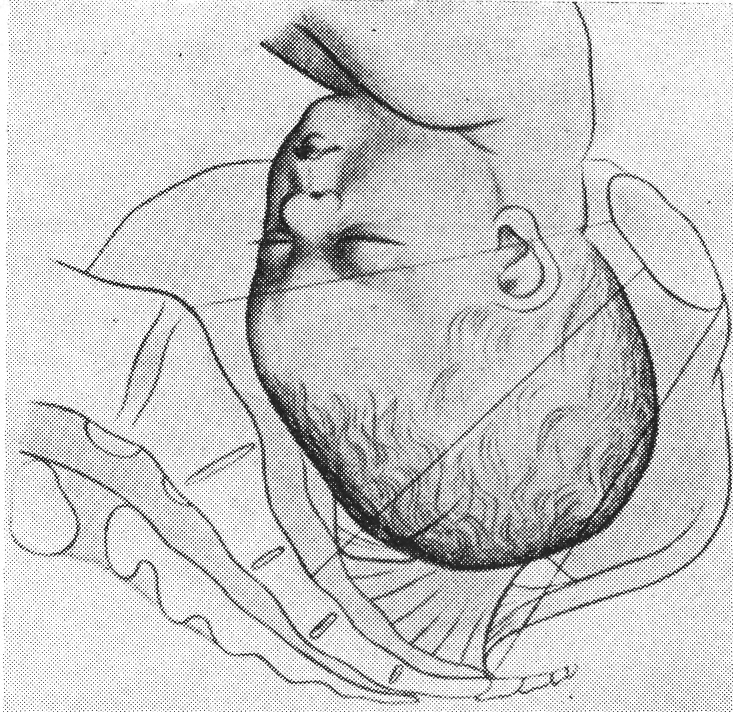 0
Úžina
Hlava ve východu
Zevní vyšetření
Hlava v dutině                  malé pánve
Vnitřní vyšetření
Kost křížová není            hmatná
Zadní plocha spony není hmatná
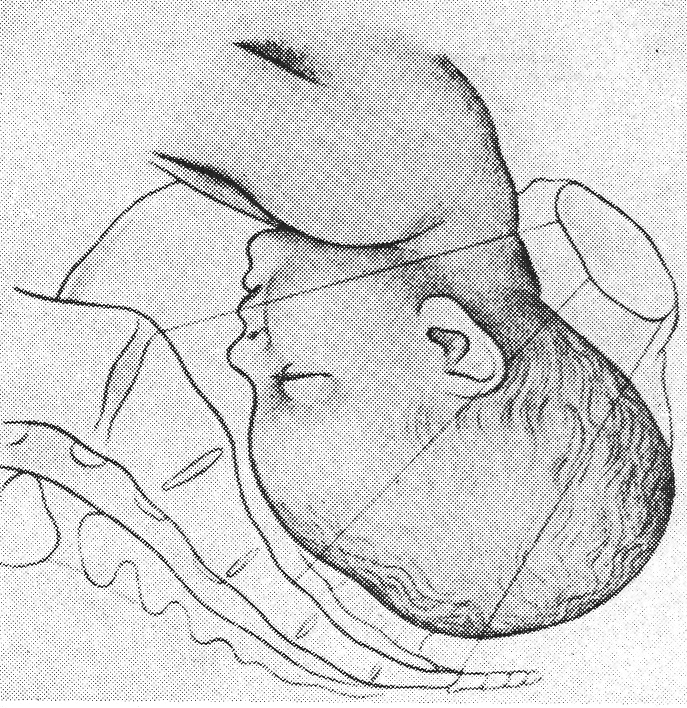 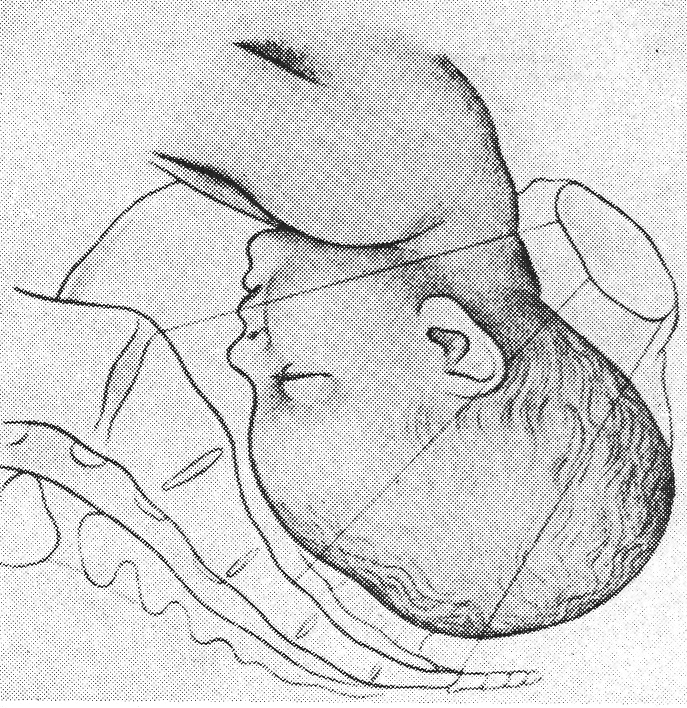 Východ
… děkuji za pozornost